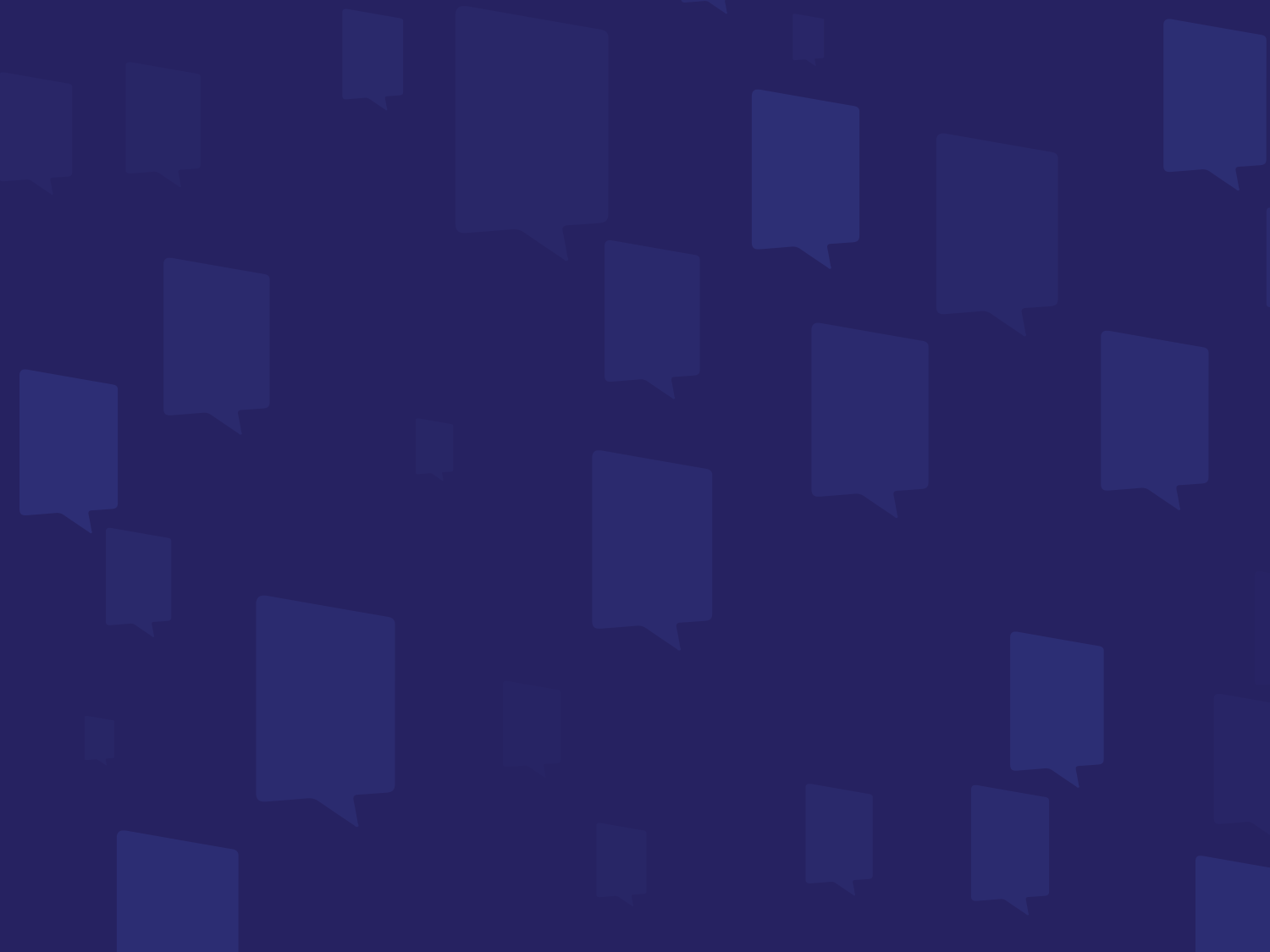 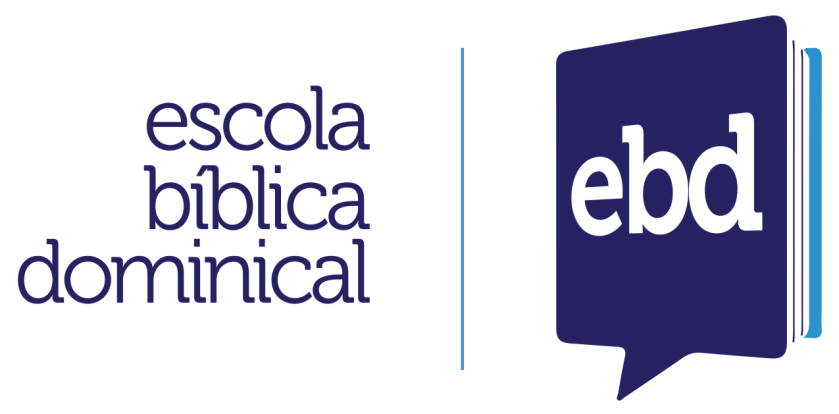 TEOLOGIA & PRÁTICA DE CULTO
As crenças e o jeito presbiteriano de adoração
Eber Hávila RoseCecília Finotti Nishikawa Almeida
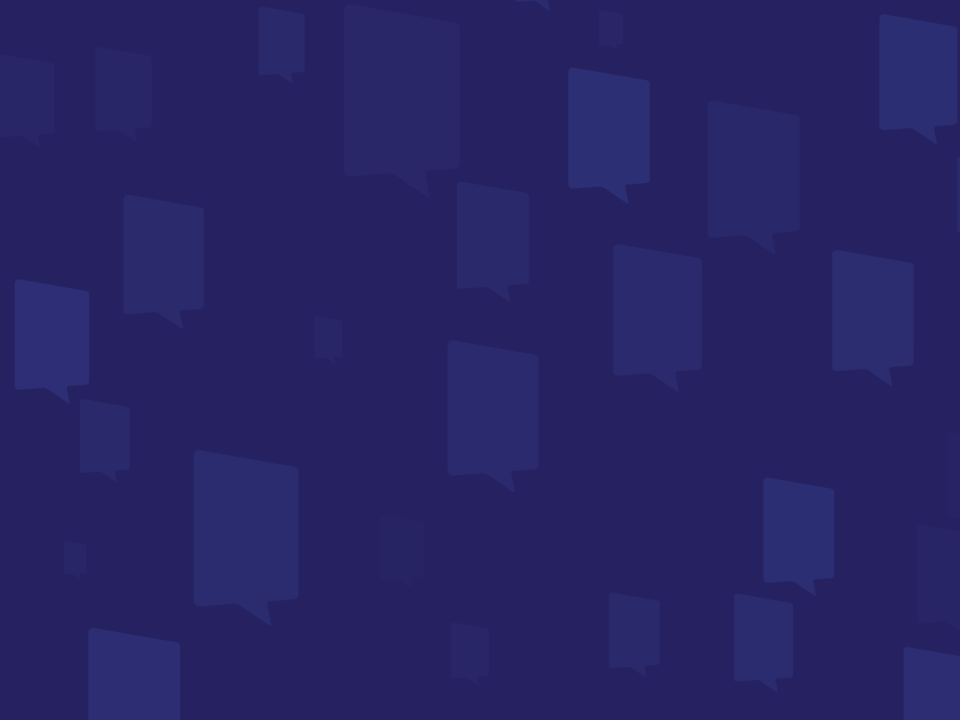 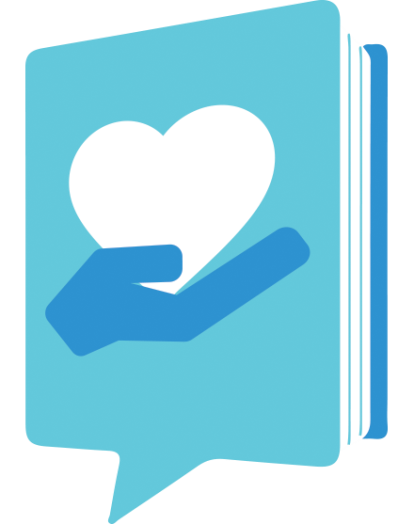 Lição 3
O conteúdo do culto          - os elementos e circunstâncias
II Re 16.10-18; Mt 15.1-9; Is 29.13
TEOLOGIA & PRÁTICA DE CULTO
As crenças e o jeito presbiteriano de adoração
Eber Hávila Rose e Cecília Finotti Nishikawa Almeida
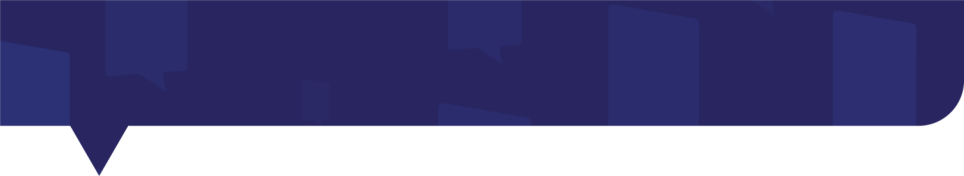 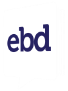 INTRODUÇÃO
CFW: CAPÍTULO XXI - DO CULTO RELIGIOSO E DO DOMINGO
I. A luz da natureza mostra que há um Deus que tem domínio e soberania sobre tudo, que é bom e faz bem a todos, e que, portanto, deve ser temido, amado, louvado, invocado, crido e servido de todo o coração, de toda a alma e de toda a força;
mas o modo aceitável de adorar o verdadeiro Deus é instituído por ele mesmo e tão limitado pela sua vontade revelada, que não deve ser adorado segundo as imaginações e invenções dos homens ou sugestões de Satanás nem sob qualquer representação visível ou de qualquer outro modo não prescrito nas Santas Escrituras.
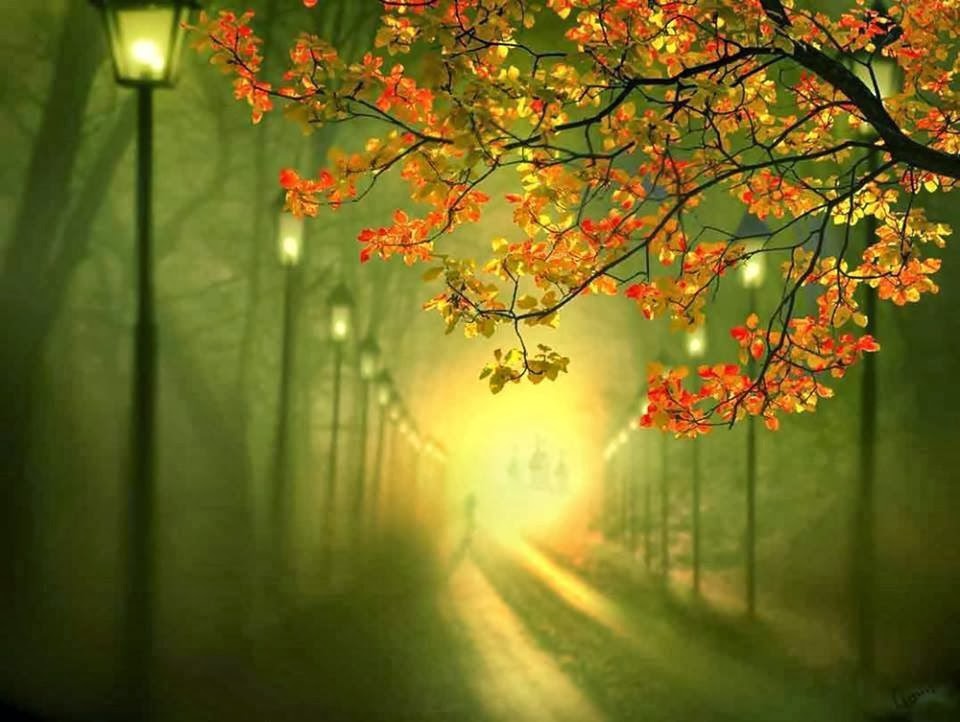 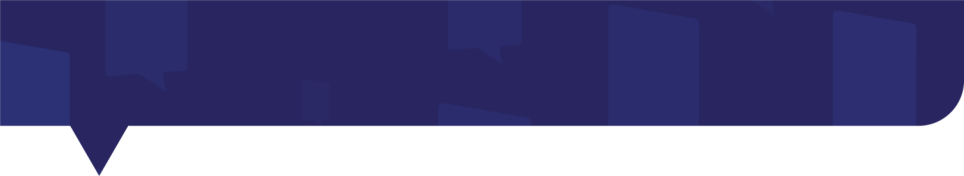 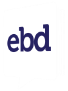 MOTIVAÇÃO
O que nos leva a aplicar o Princípio Regulador do Culto?
Nos força a procurar a di-reção de Deus para o culto
Segurança de estarmos debaixo da vontade do Senhor e não nos desviarmos
Cl 2.20-23
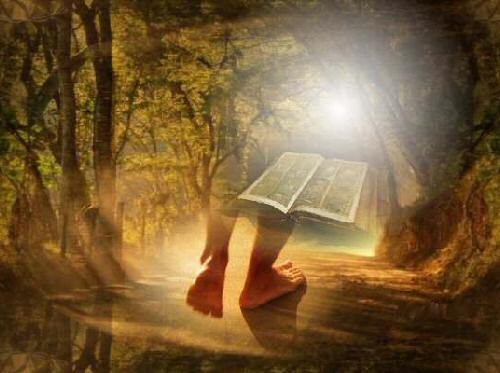 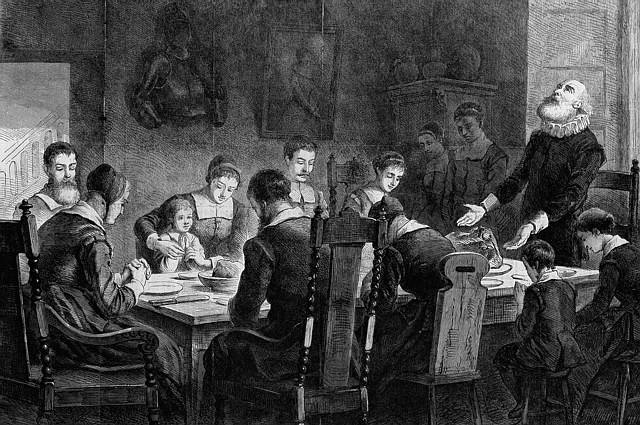 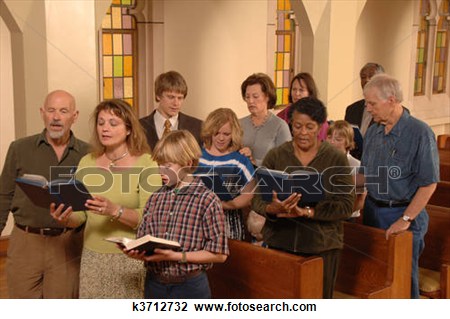 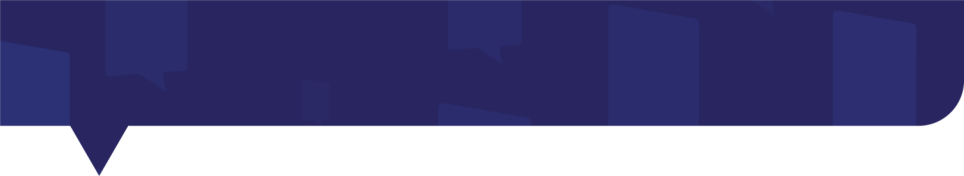 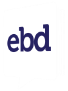 ELEMENTOS DE CULTO
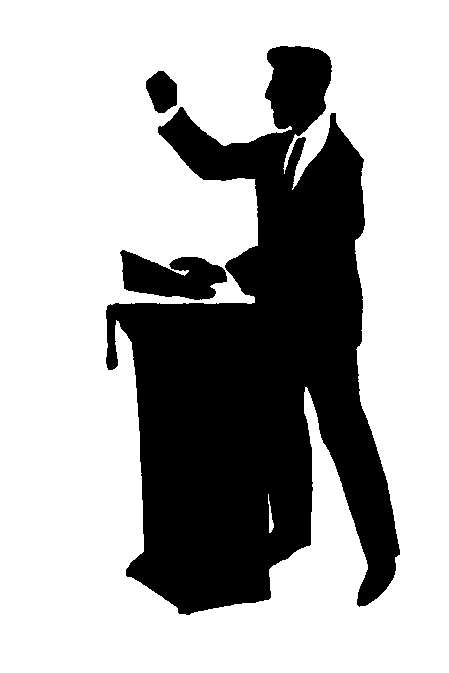 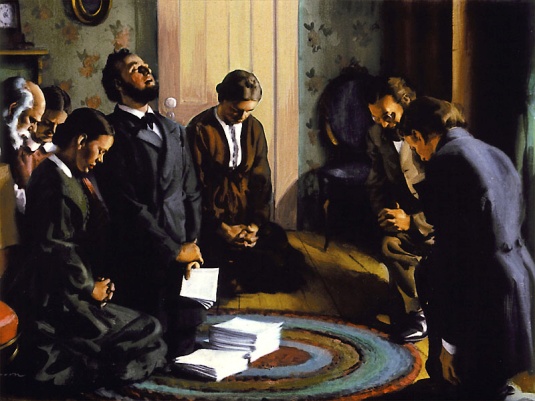 São aquelas atividades determinadas pelas Escrituras nas quais o povo de Deus reunido se engaja com o propósito de adorá-lo. São as partes deste, sujeitos ao Princípio Regulador do Culto.
Busca da simplicidade
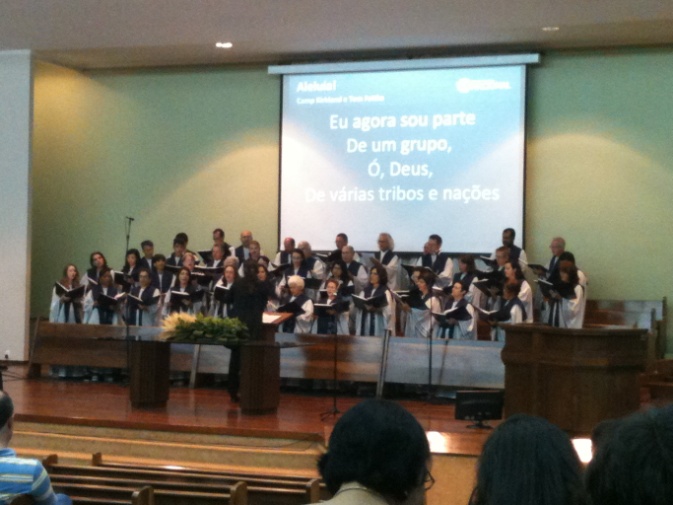 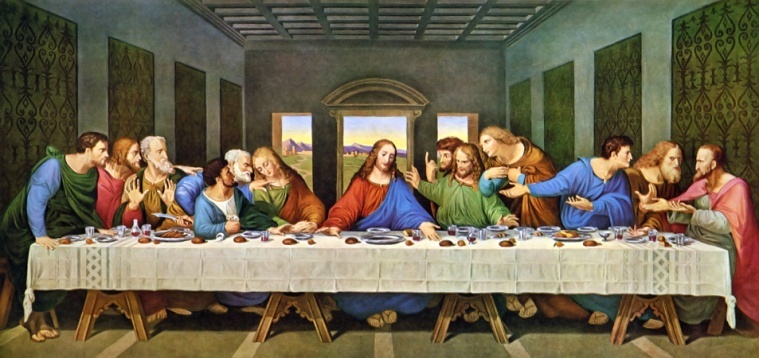 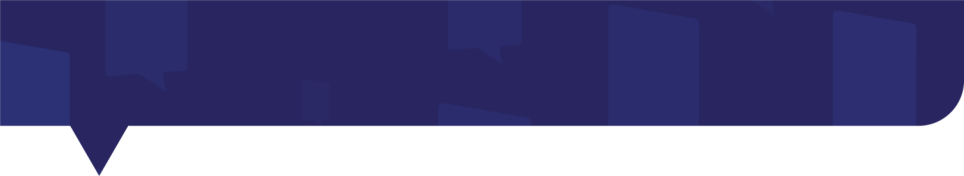 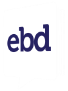 ELEMENTOS DE CULTO
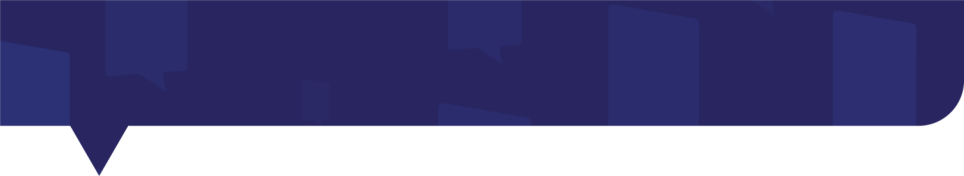 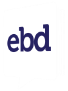 ELEMENTOS DE CULTO
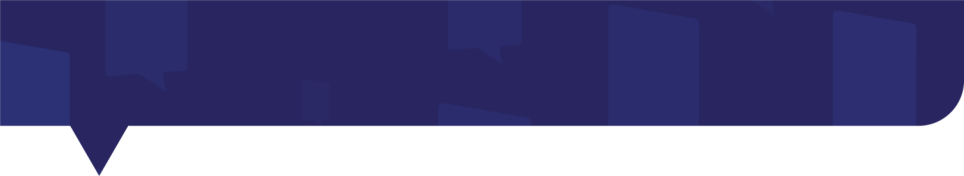 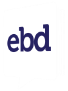 ELEMENTOS DE CULTO
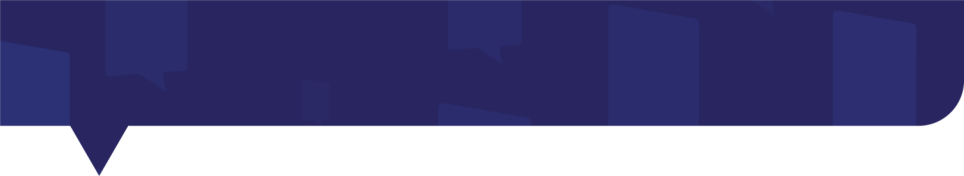 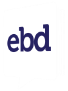 ELEMENTOS DE CULTO
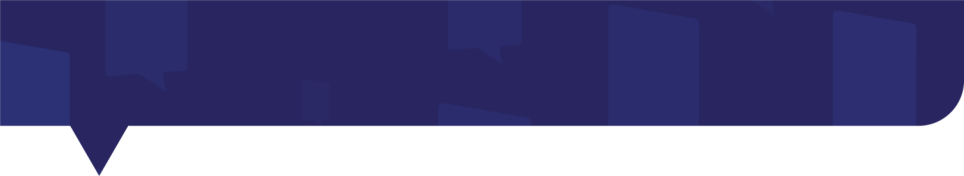 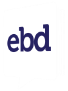 ELEMENTOS DE CULTO
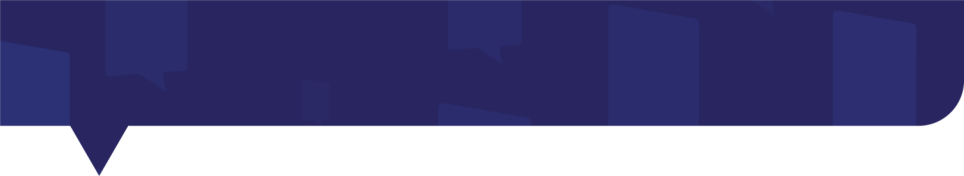 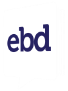 ELEMENTOS DE CULTO
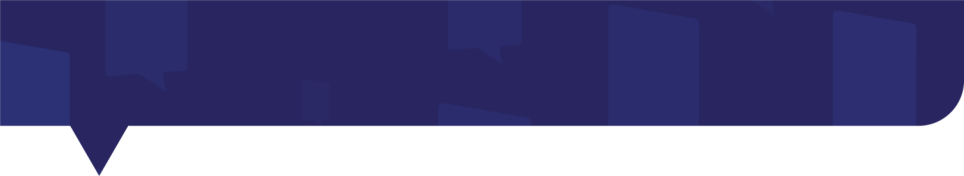 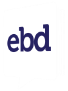 ELEMENTOS DE CULTO
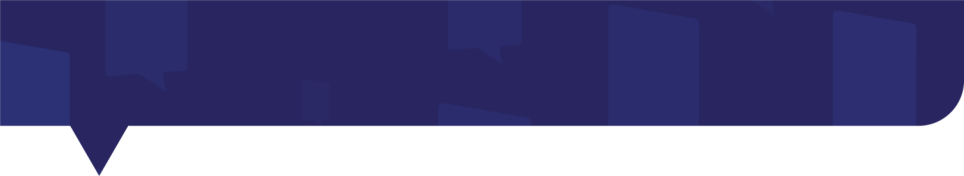 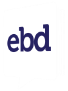 ELEMENTOS DE CULTO
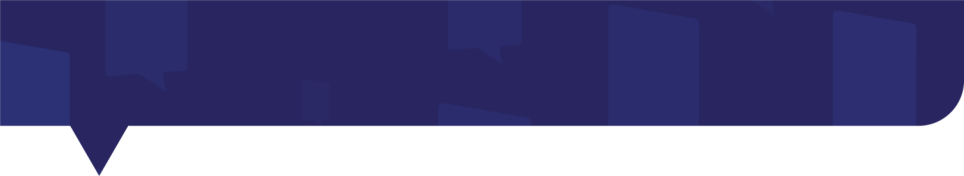 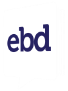 ELEMENTOS DE CULTO
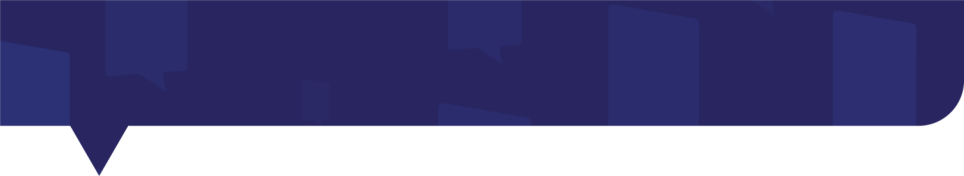 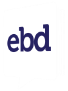 ELEMENTOS DE CULTO
A carta pastoral da IPB apresenta uma lista dos Elementos de Culto conforme encontrados na Palavra de Deus:
Orações
Leitura da Palavra de Deus
Pregação da Palavra de Deus
Cantar salmos, hinos e cânticos espirituais ou sagrados
Celebração da ceia (quando houver)
Ministração do batismo (quando houver)
Juramentos religiosos
Votos, jejuns solenes e ações de graças em ocasiões especiais
Ofertas
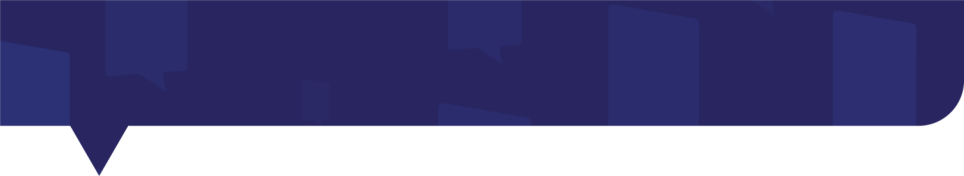 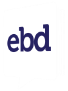 CIRCUNSTÂNCIAS
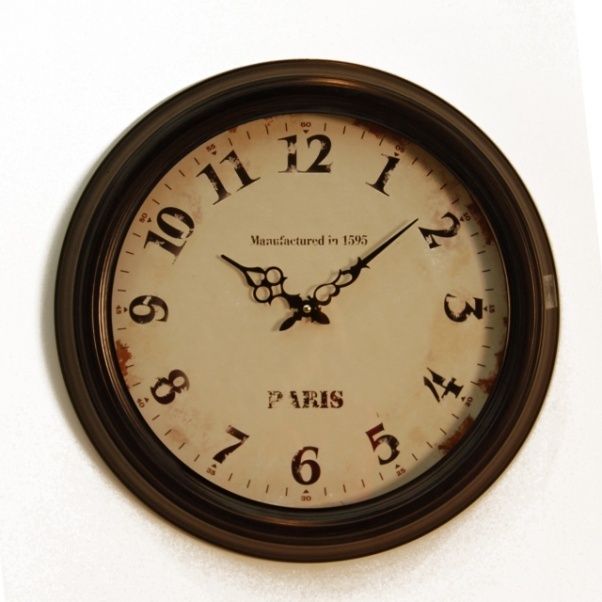 A Confissão de Fé de Westminster, cap. I item VI

Quais circunstâncias podem ser relacionadas?
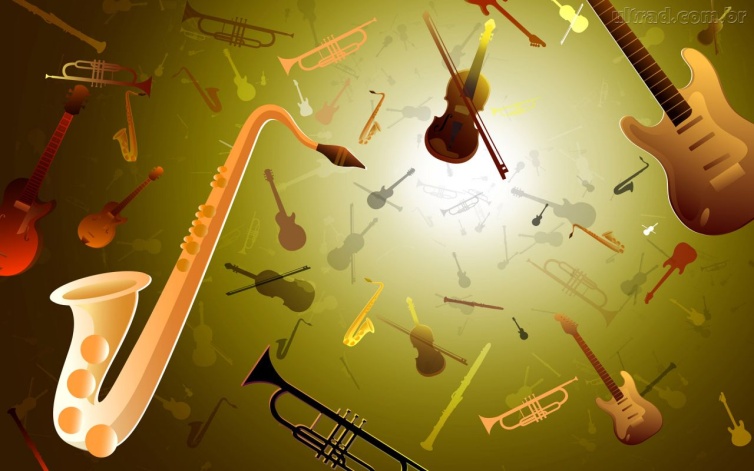 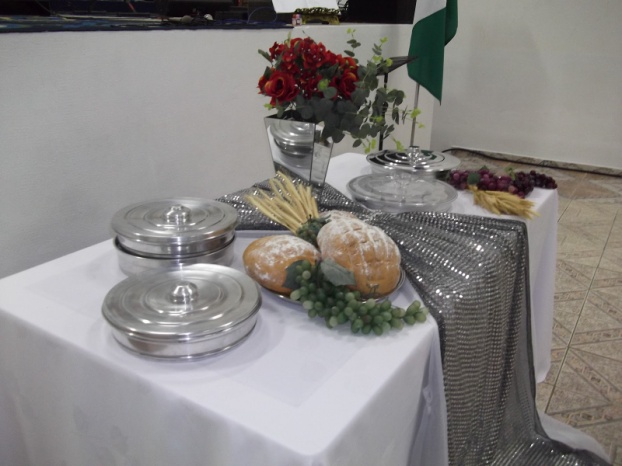 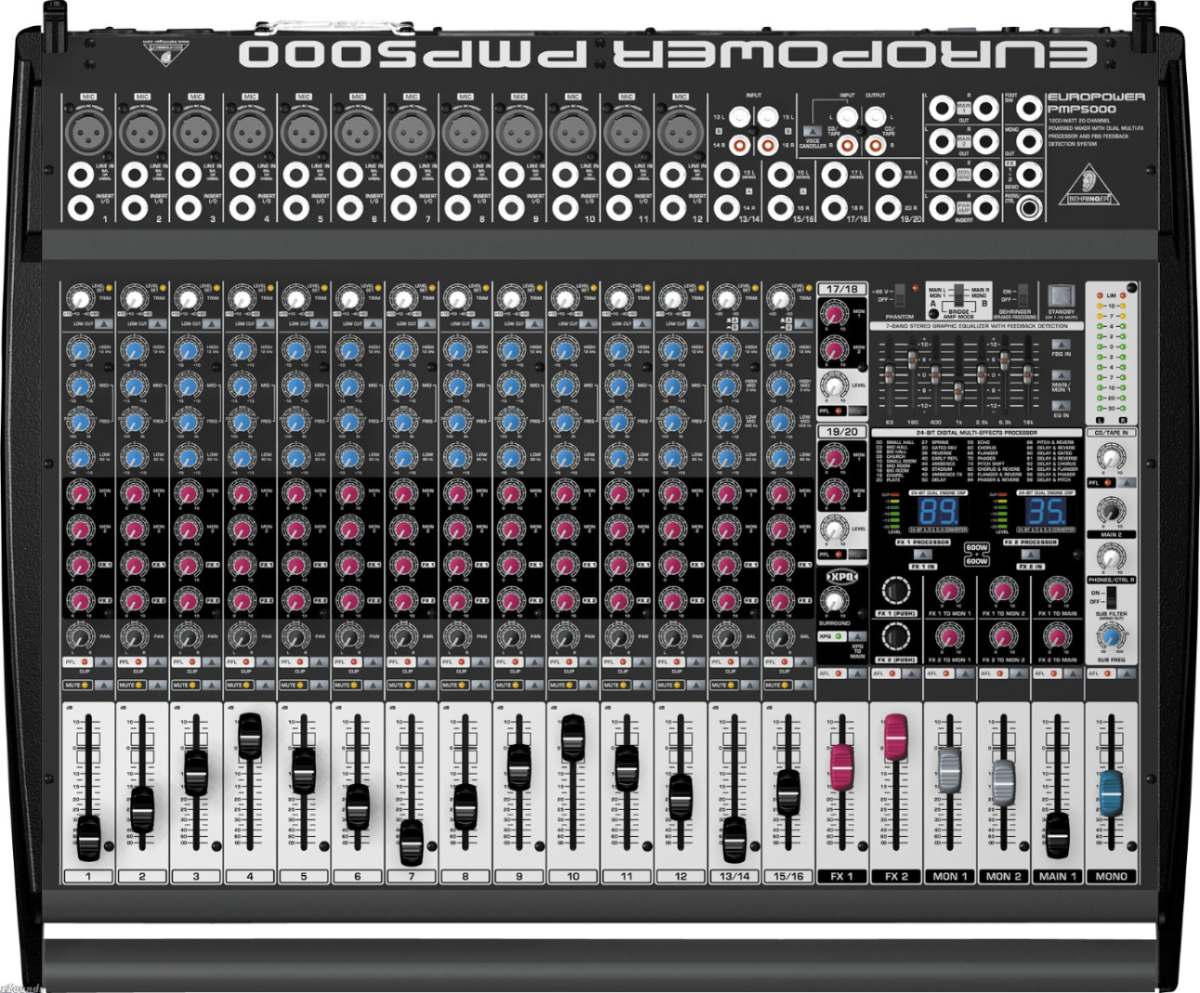 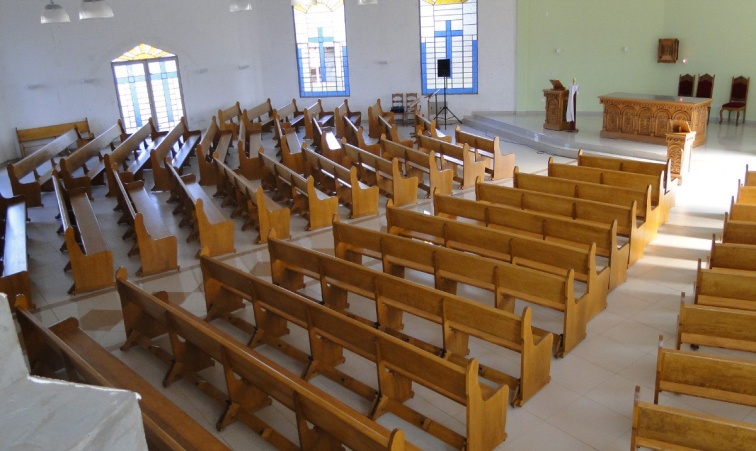 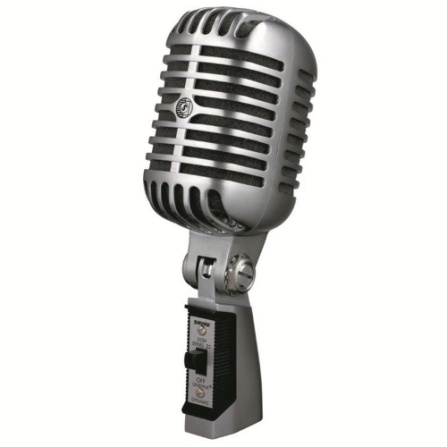 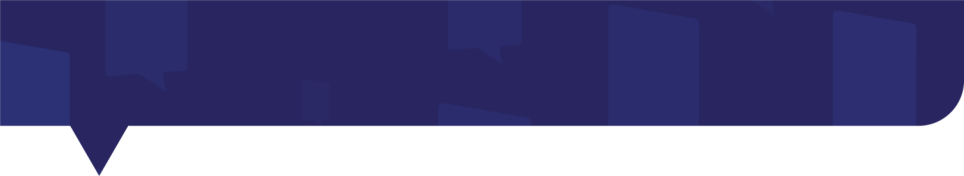 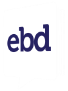 CIRCUNSTÂNCIAS
?
?
?
?
?
?
?
Elementos x Circunstâncias






As controvérsias atuais
?
?
?
?
?
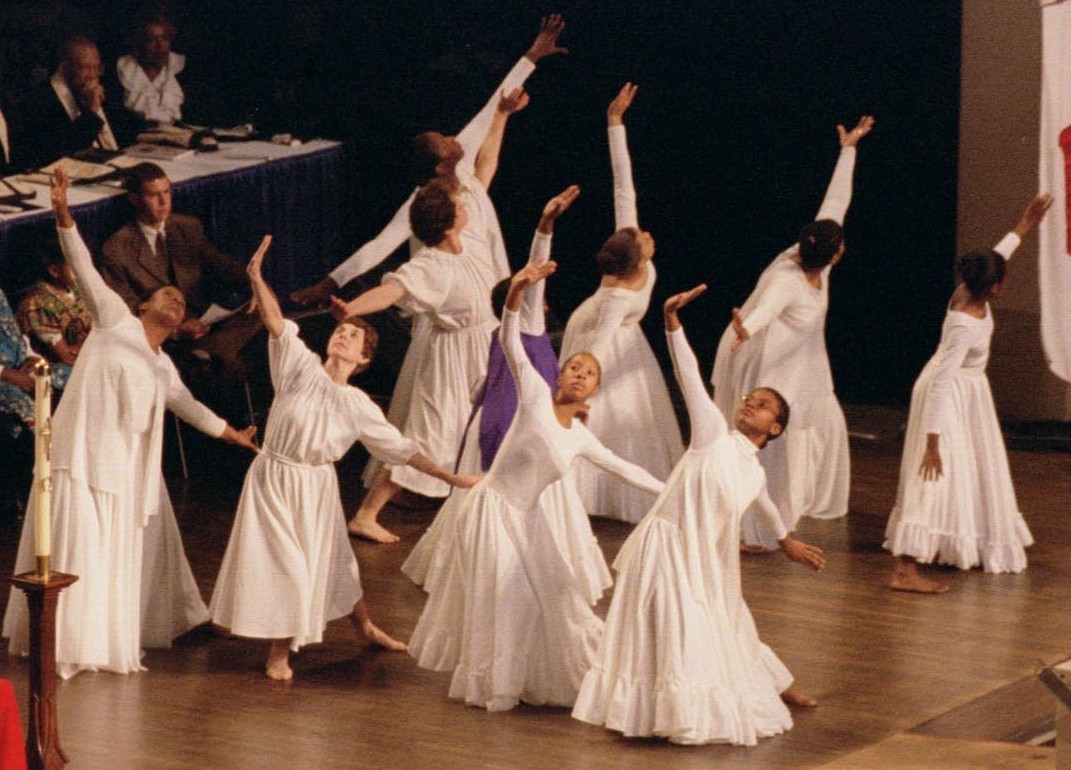 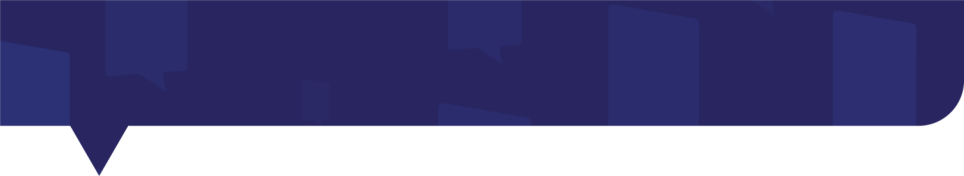 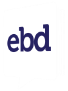 CONCLUSÃO E APLICAÇÃO
A aplicação do Princípio Regulador do Culto leva-nos à confiável posição de estarmos debaixo da vontade do Senhor. 
Por este princípio aprendemos das Escrituras que Deus estabeleceu os elementos através dos quais Ele quer ser adorado no culto público. 
Mas para o bom andamento do culto existem circunstâncias que dizem respeito aos passos envolvidos na implementação e aplicação dos elementos e são dependentes destes.
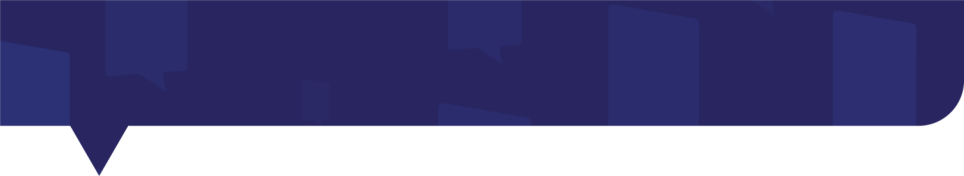 TEOLOGIA & PRÁTICA DE CULTO
FIM